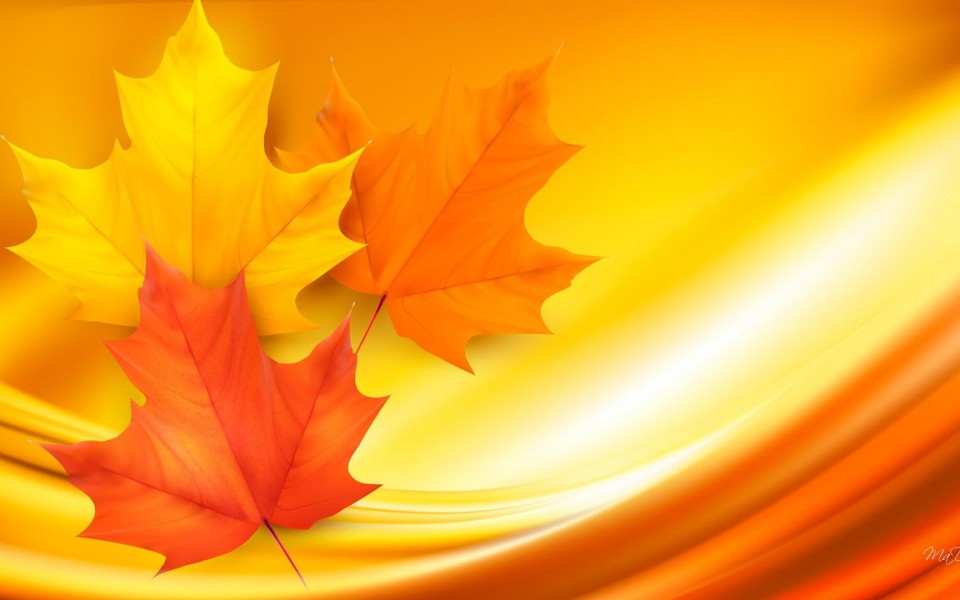 Тема:
«как звери готовятся к зиме»
Автор:
Воспитатель МАДОУ ЦРР д/с №14
Колчева Н.В.
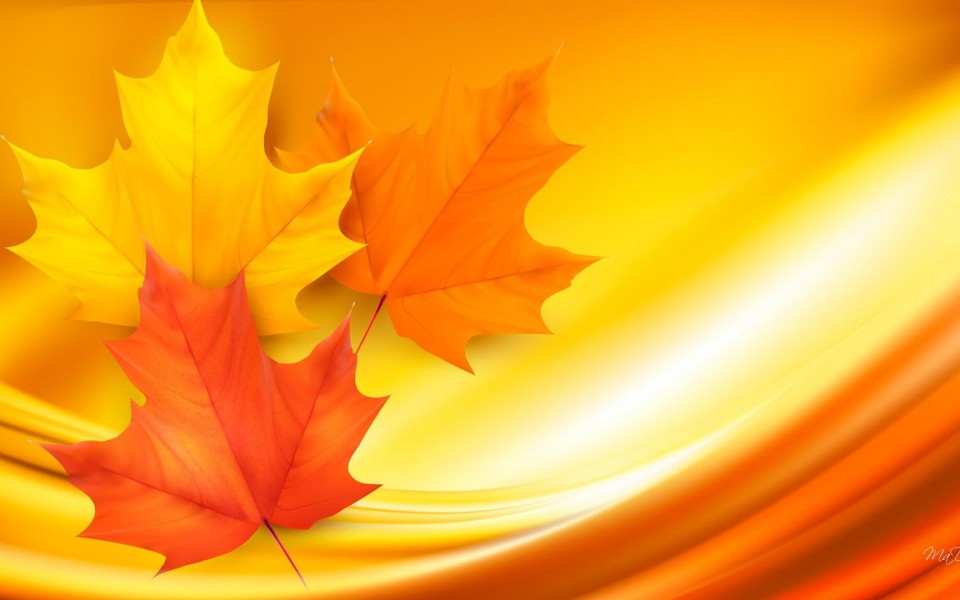 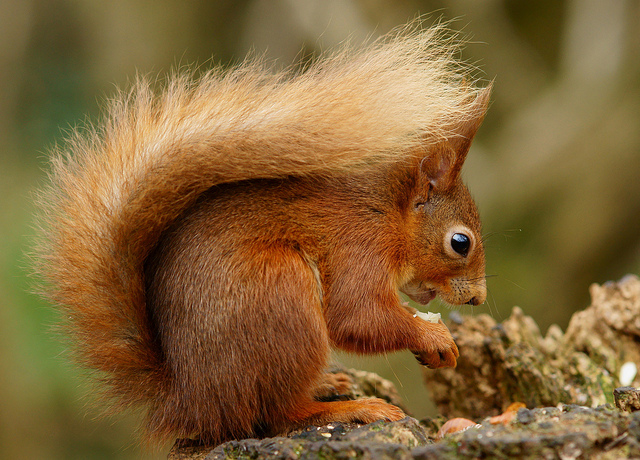 Летом звери ходят в лёгких шубах, 
они не спасут их от зимних холодов.
Вот почему осенью зверьки линяют.
Линька у зверей – это постепенная 
смена шерсти. Вместо  летней шерсти осенью  вырастает новая – густая, пушистая.
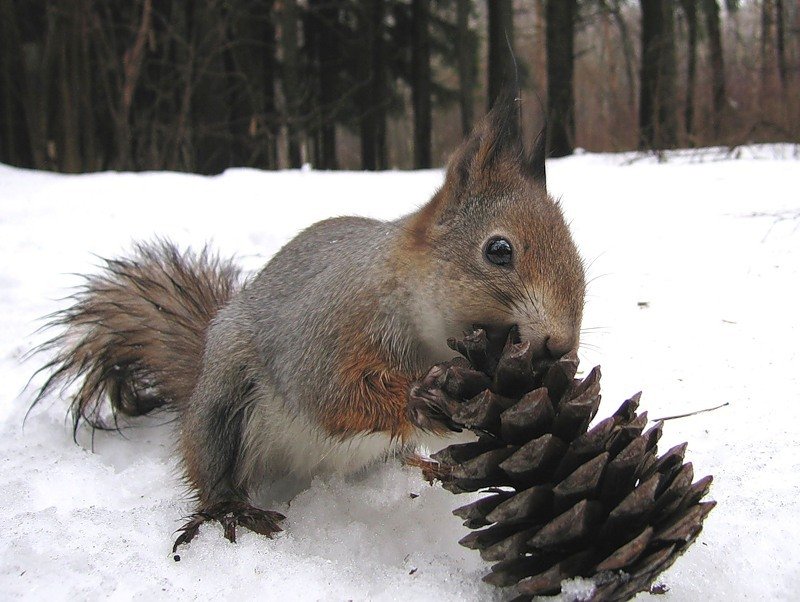 Летом белка рыжая, 
а зимой серая.
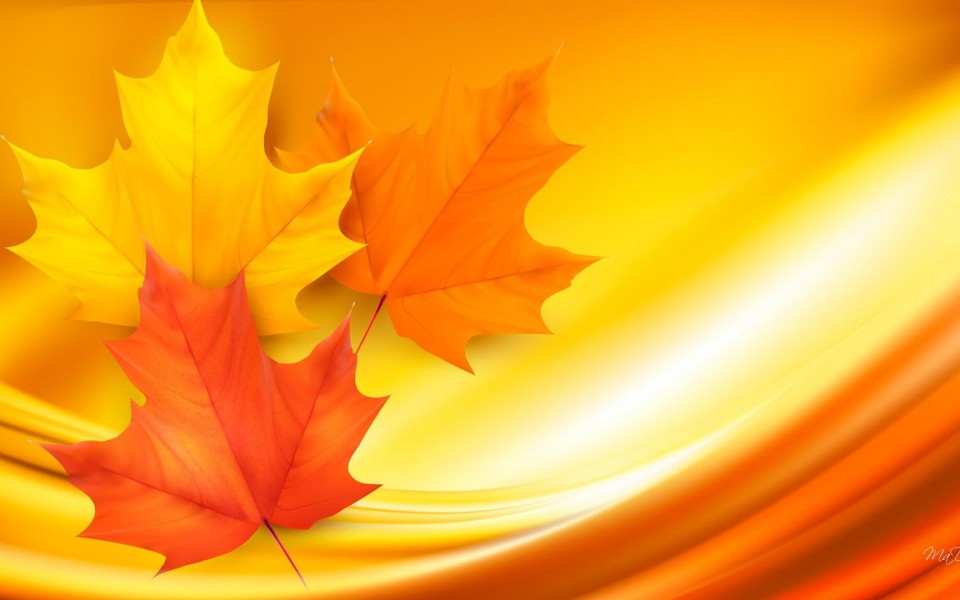 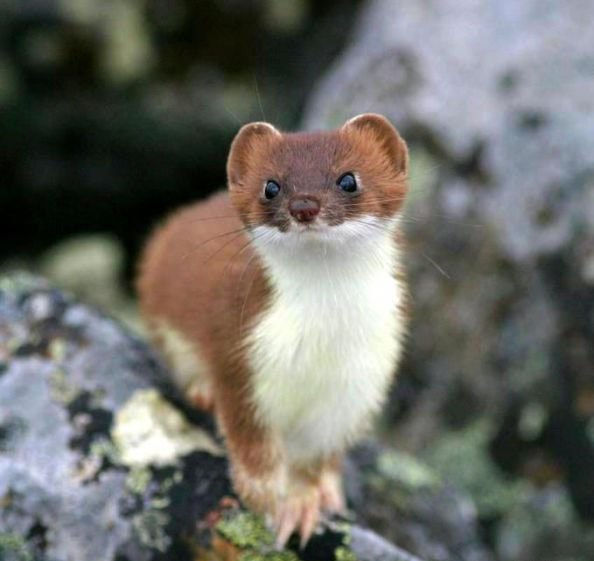 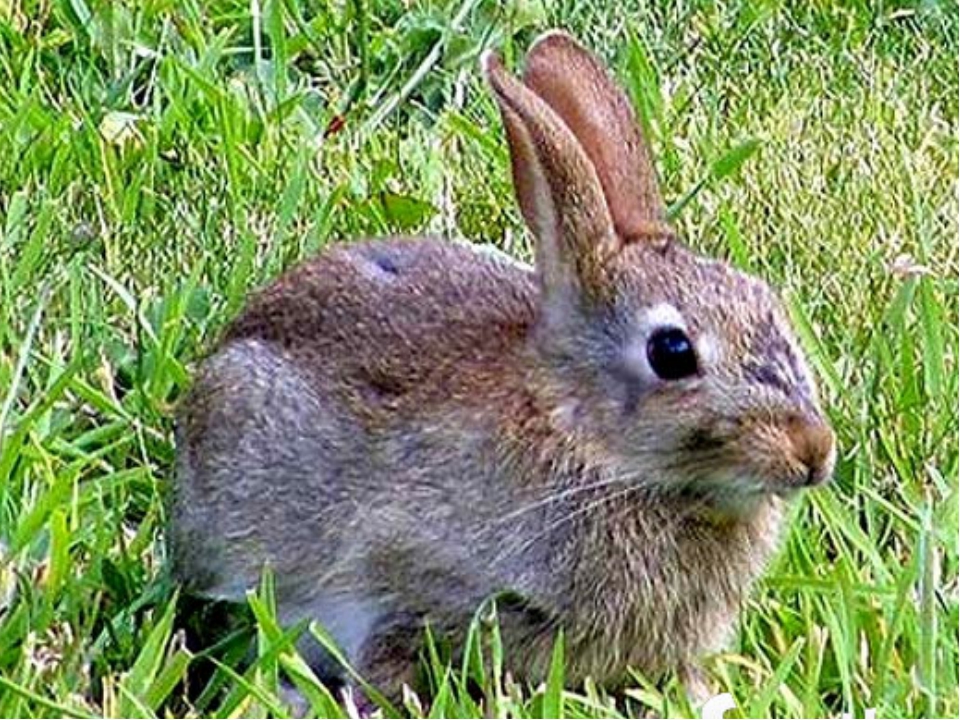 Меняют цвет шубок
Заяц-беляк летом серый, а зимой белый.
    Мех горностая летом красновато-бурый на спине и боках, а на груди и брюхе –желтовато –белый.
    Зимой весь мех чисто белый, лишь кончик хвоста остаётся чёрным. 
Это очень важно для зверьков. Они зимой будут незаметны на снегу.
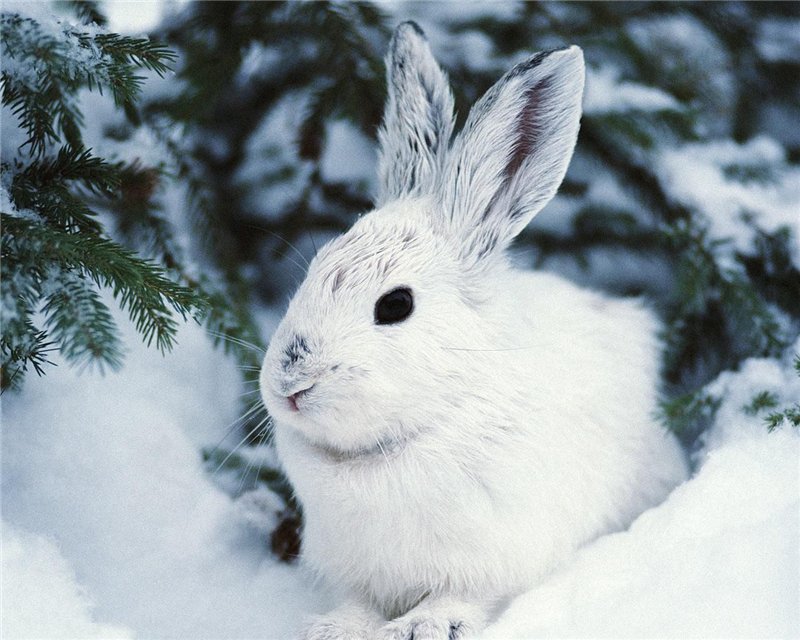 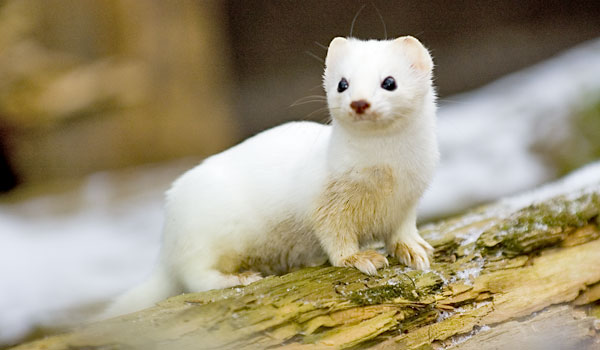 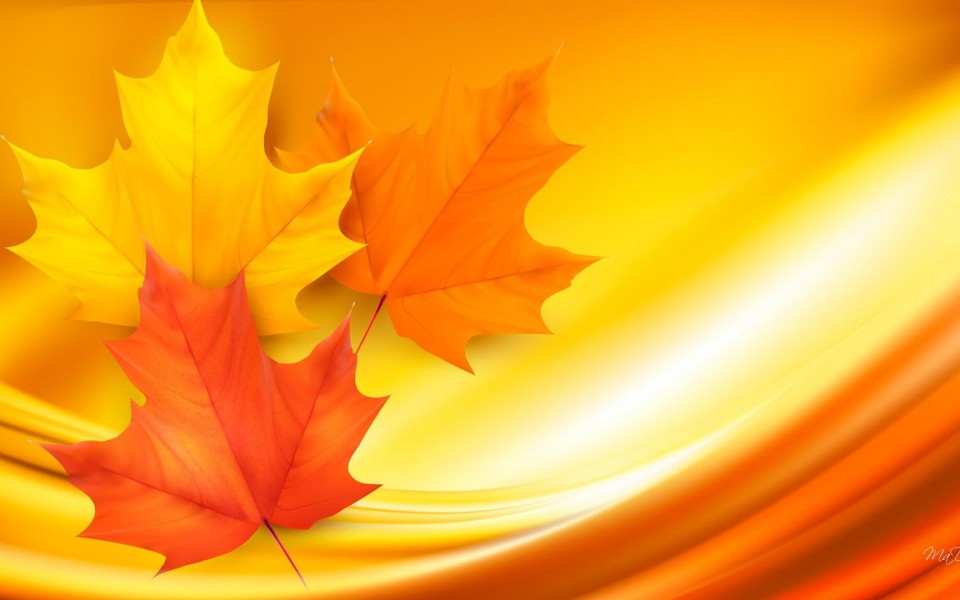 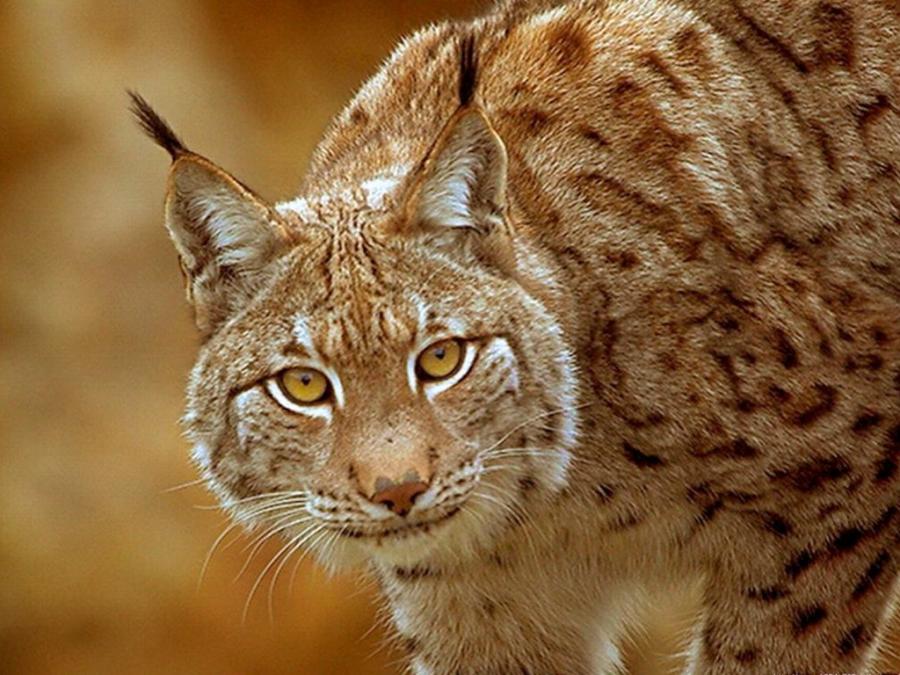 Летом у рыси мех
 короче,  
с рыжеватым
 оттенком.
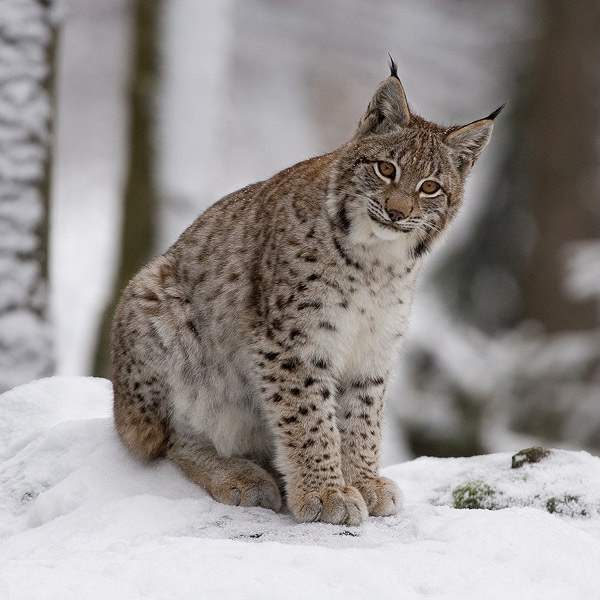 Зимой длиннее,
 гуще и оттенок 
его светло – серый.
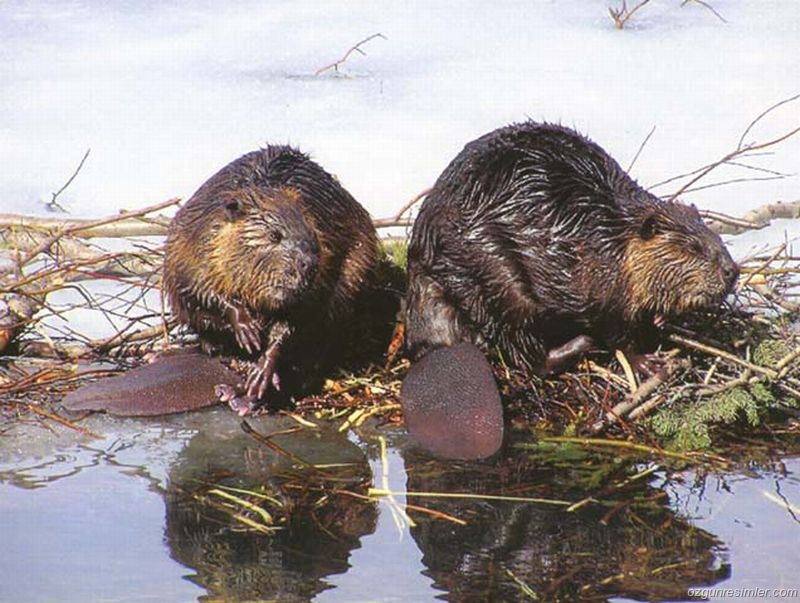 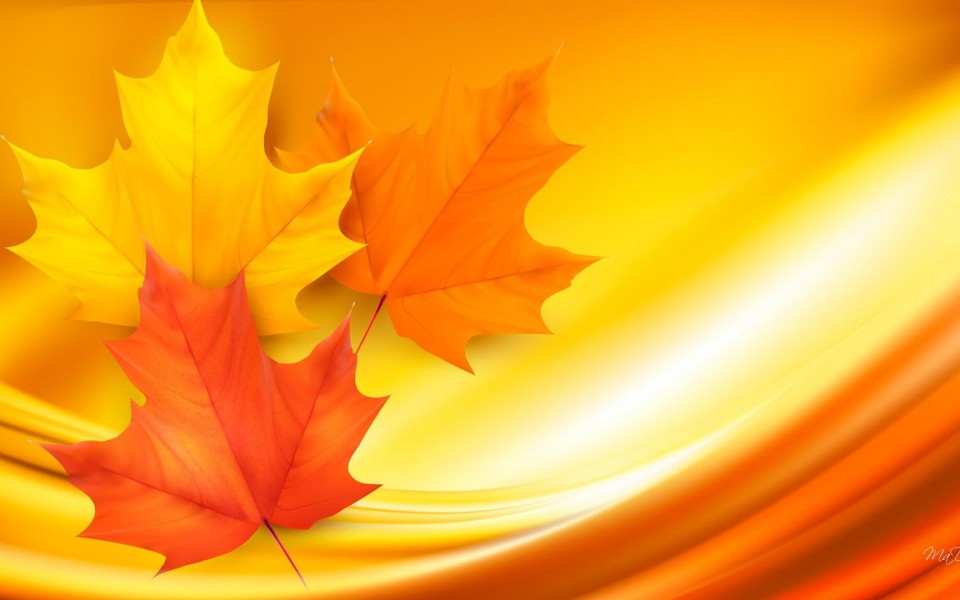 Запасают корм на зиму
Некоторые звери запасают на зиму корм. Белки прячут в укромных местах жёлуди, орехи, грибы. Бобры заготавливают много веток, уносят их под воду и складывают в кучу около своего жилья. Мыши запасают в норках жёлуди, орехи, зёрна.
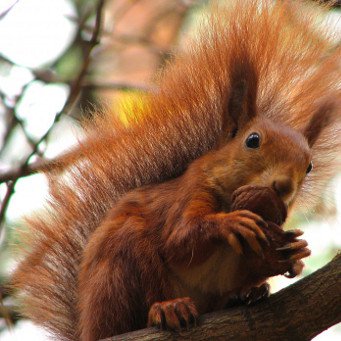 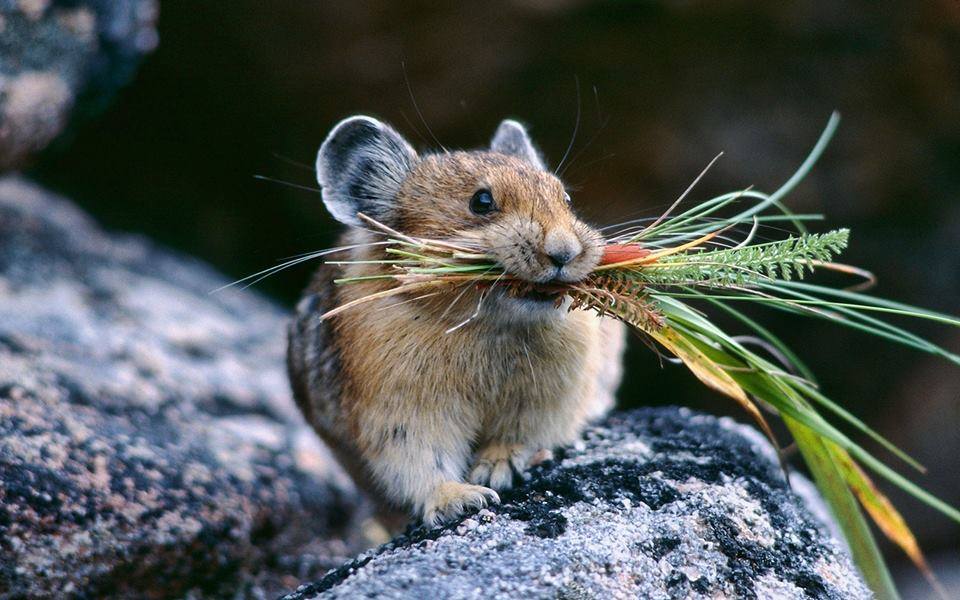 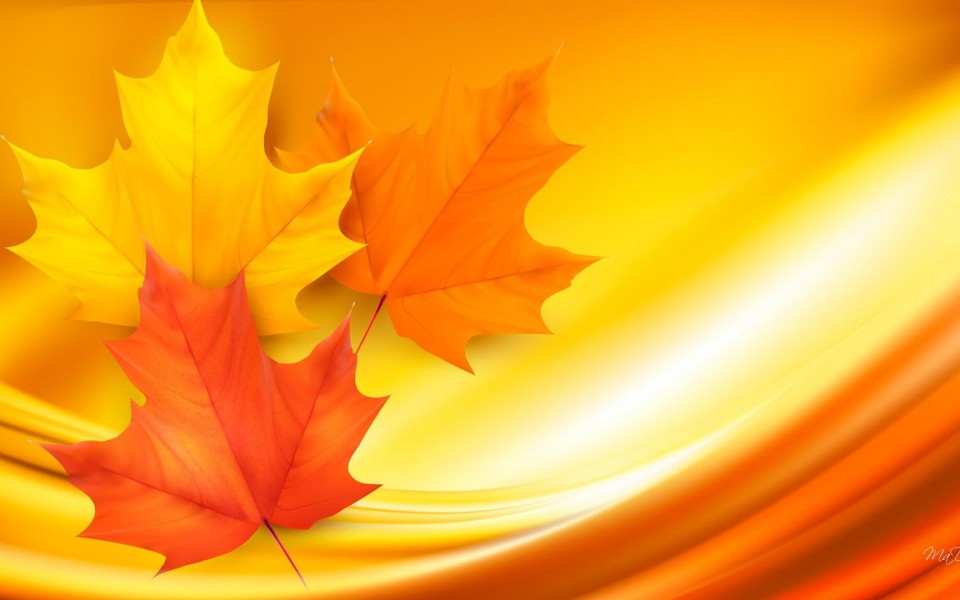 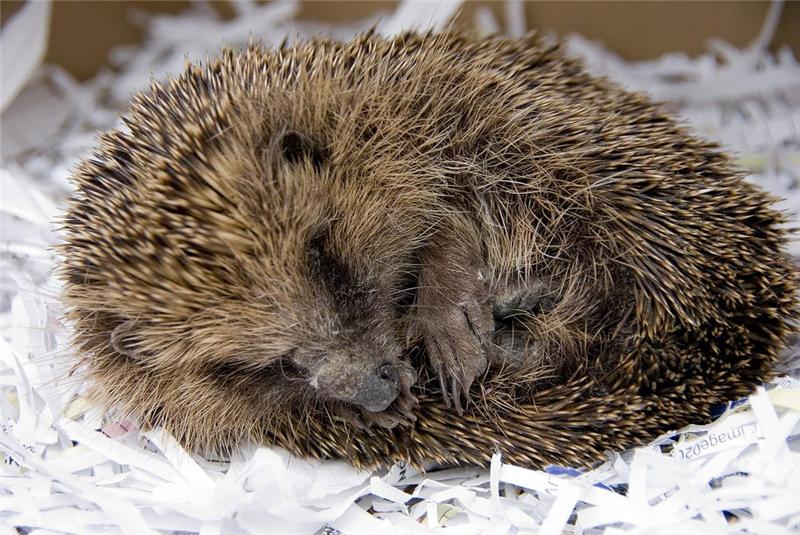 Впадают в спячку
Есть такие звери, которые всю зиму спят. Запас корма им не нужен.
          Ёж делает в ямке на земле небольшое гнездо из сухой листвы, травы, мха. В нём он и залегает в спячку до весны.
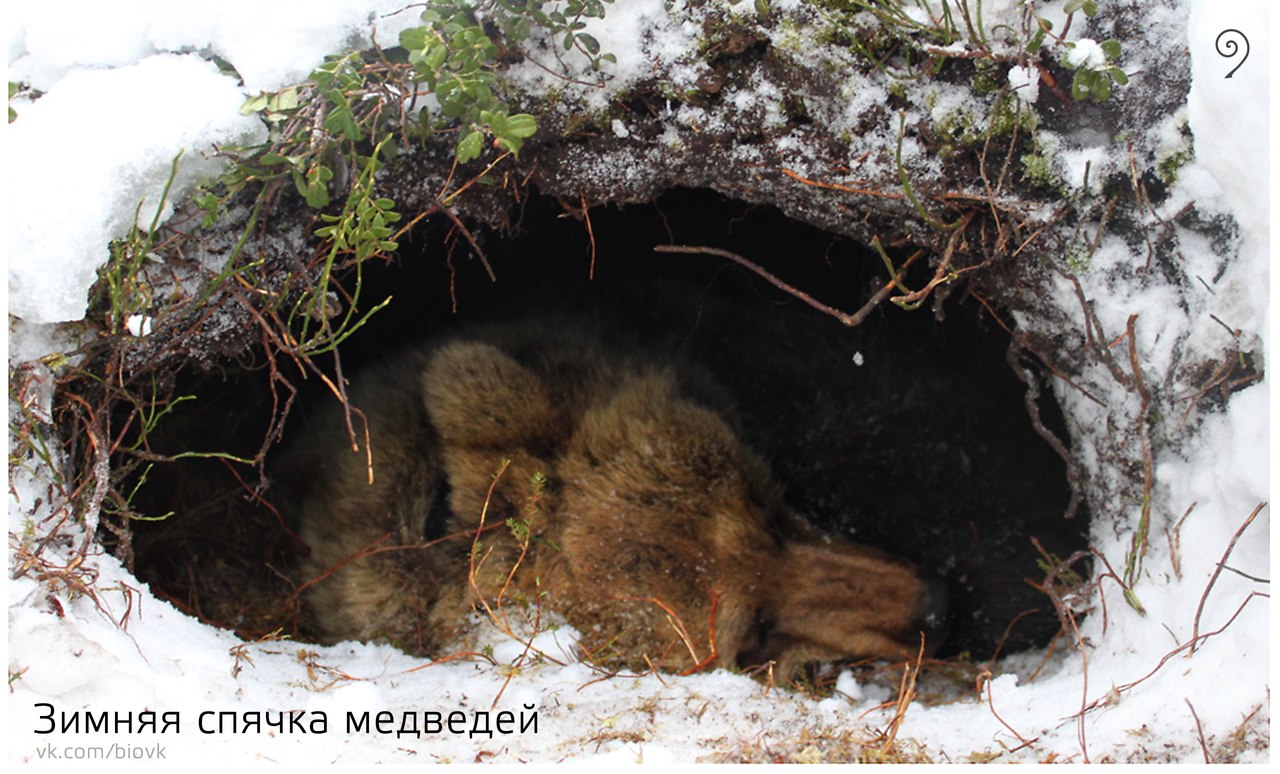 Про ежа и медведя можно сказать, что они « кладовые». Летом и осенью они усиленно питаются и жиреют. Они расходуют жир зимой, как естественный запас питания.
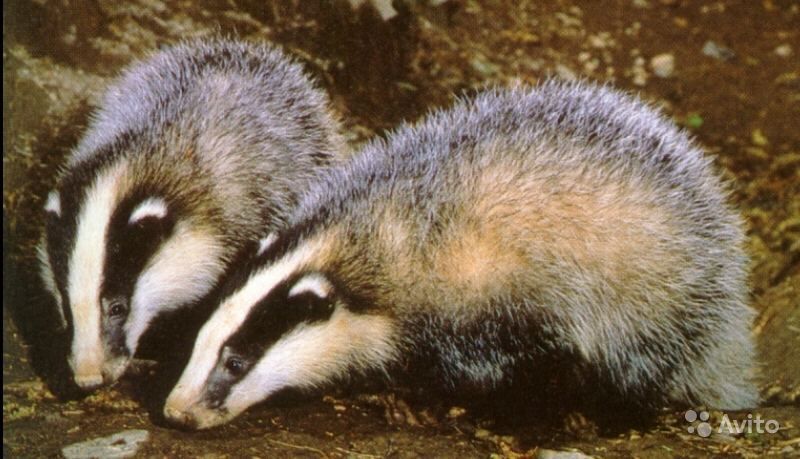 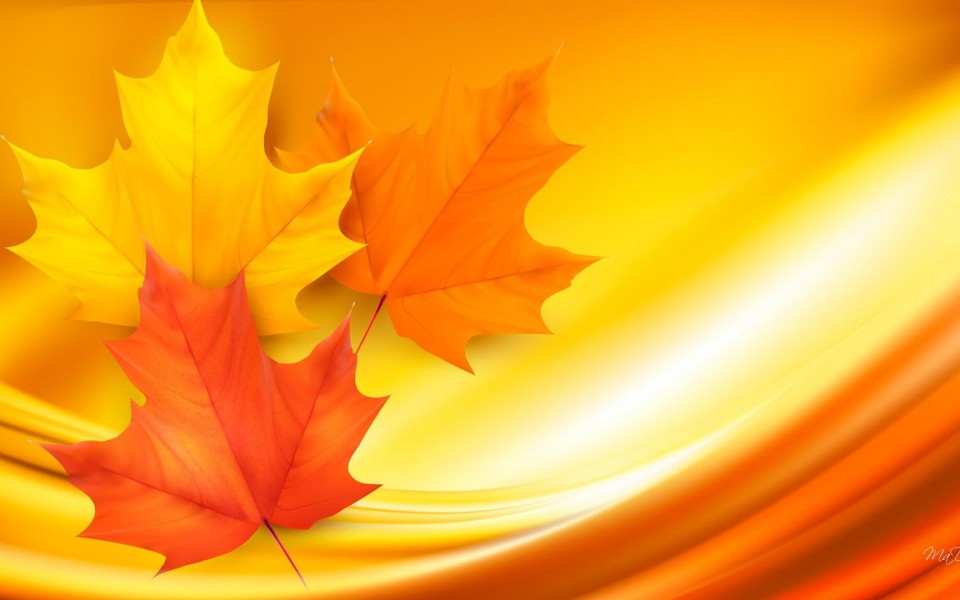 К зиме барсук  сильно жиреет, натаскивает в норку массу листьев и делает большой запас пищи.
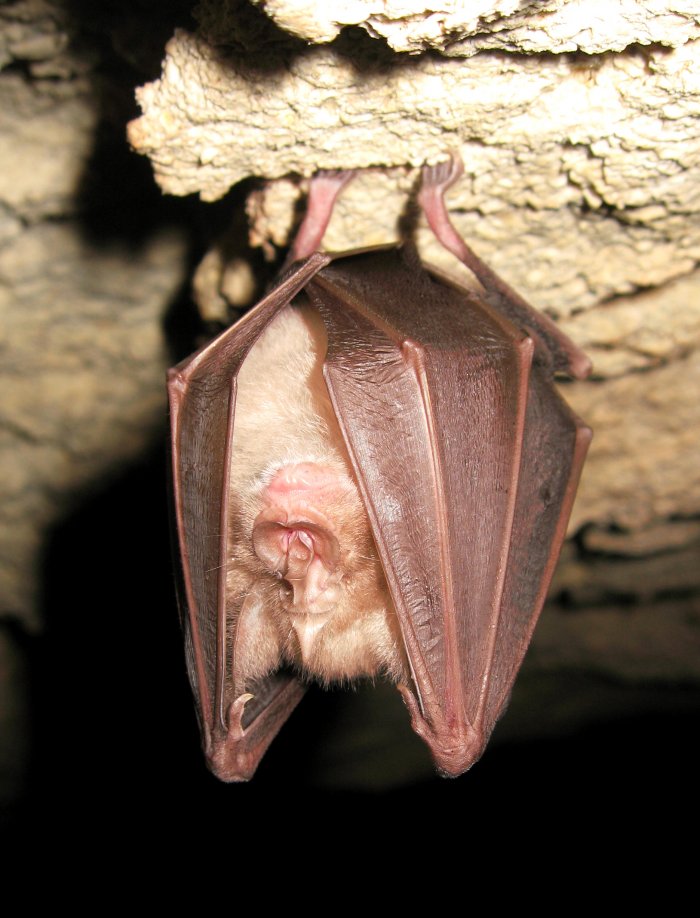 Летучие мыши для зимней спячки предпочитают чердаки, заброшенные здания. Они собираются сотнями и привешиваются друг к другу.
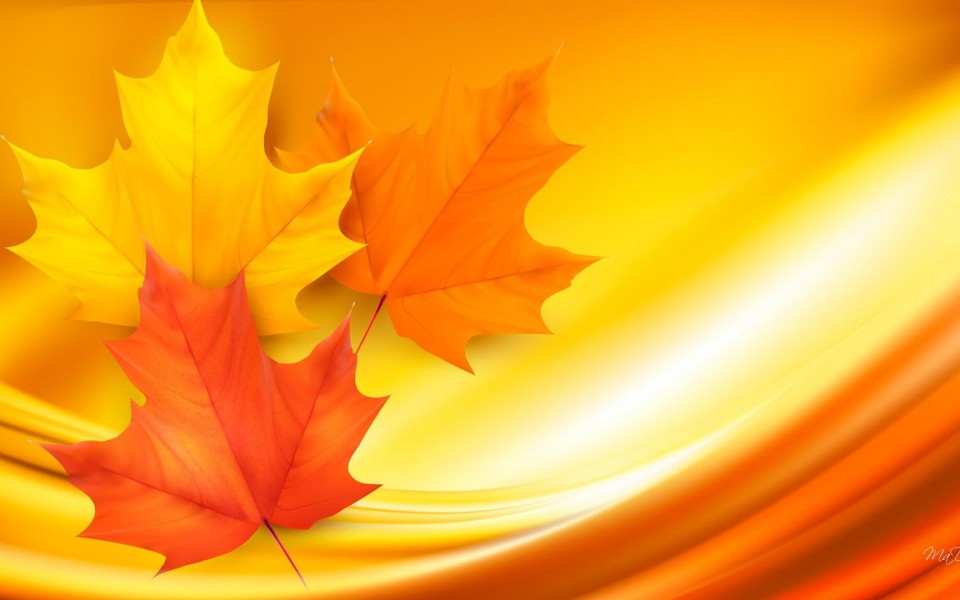 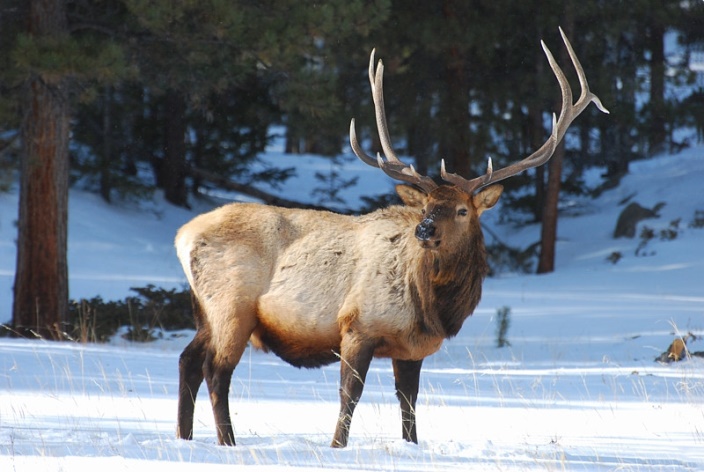 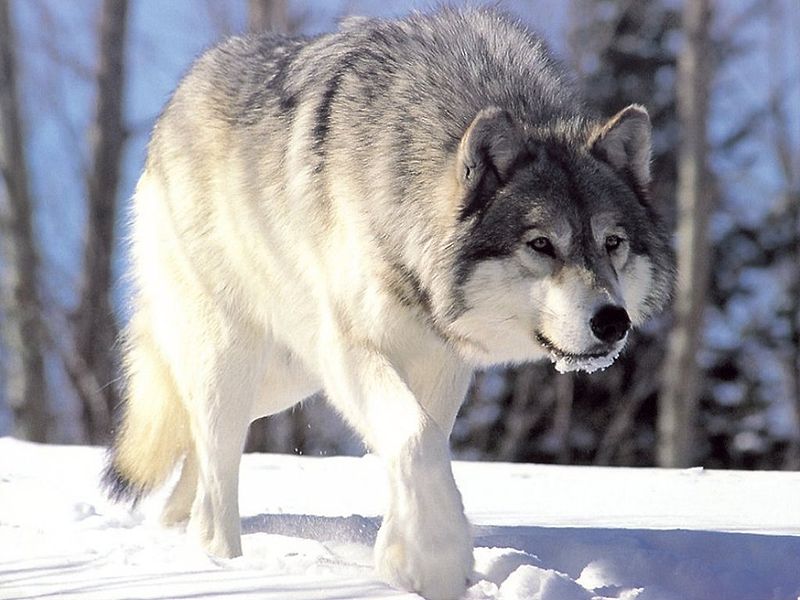 Не делают запасы на зиму
Заяц, волк, лиса, выдра, 
росомаха, лось, кабан 
не делают запасов на зиму.
 Они и так найдут себе корм.
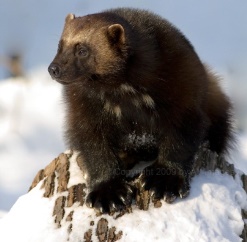 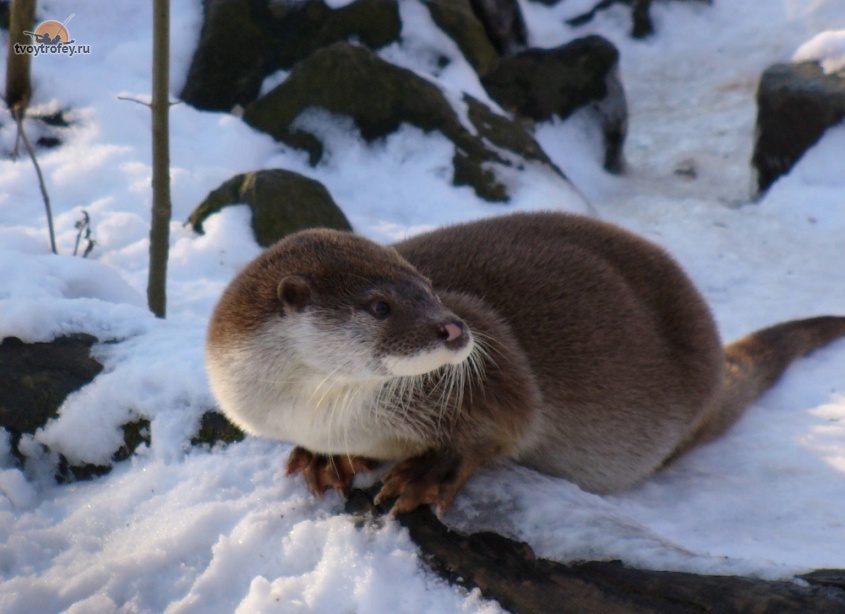 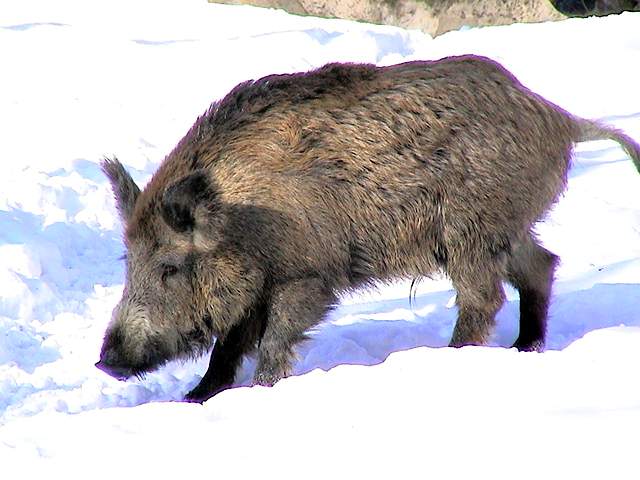 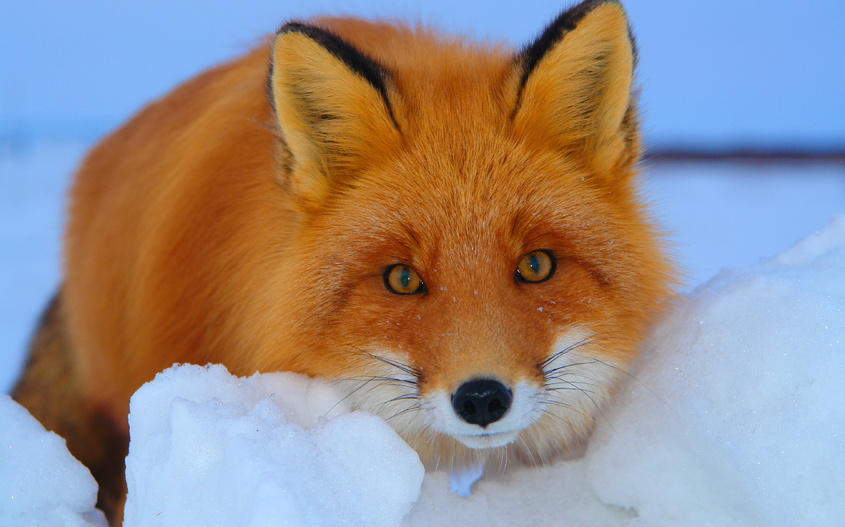 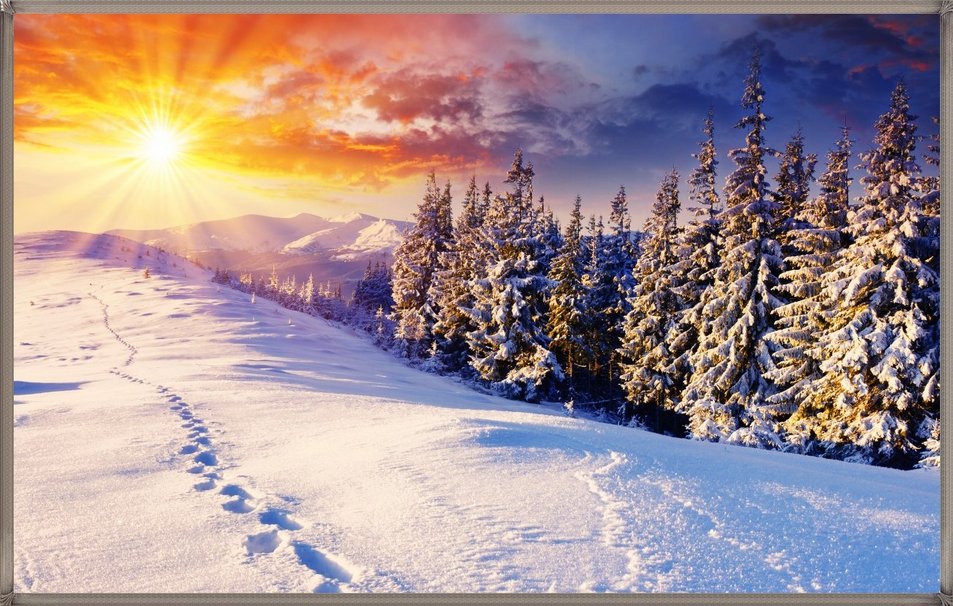 СПАСИБО 
ЗА
ВНИМАНИЕ!